Pingmesh: A Large-Scale System for Data Center Network Latency Measurement and Analysis
Chuanxiong Guo, Lihua Yuan, Dong Xiang, Yingnong Dang, Ray Huang, Dave Maltz, Zhaoyi Liu, Vin Wang, Bin Pang, Hua Chen, Zhi-Wei Lin, Varugis Kurien
Microsoft 

ACM SIGCOMM 2015
August 18 2015
Outline
Background (Why)
Design and implementation (How)
Latency data analysis (What we get)
Experiences (What we learn)
Related work 
Conclusion
[Speaker Notes: This is the outline of the talk. I will start from why we do Pingmesh.]
Data center networks (DCN)
Applications/Services
Search, Storage, Social Networking, IaaS, PaaS, Big data
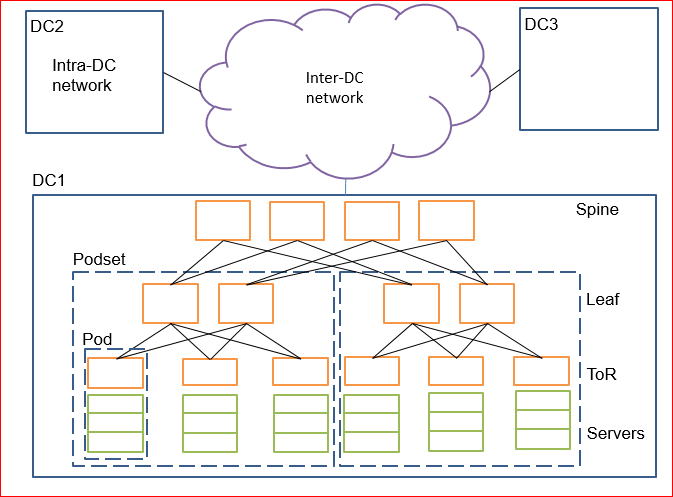 Networking
Hardware: Servers, NICs, switches, cables, fibers, transceivers 
Software: NIC firmware, switch software, network protocols, network management and monitoring
A common theme: there are many of them and they all may fail
Challenges for DCN operation
Is this incident caused by the network or not?
Half of the incidents were not caused by the network 
Define and track Network SLA
What can I expect from the network?
Network troubleshooting
Which device causes the problem?
Reduce TTD, TTM, TTR
Pingmesh
Inter-DC
Simple idea: If we know the latency between any two servers, then
Challenges can be addressed:
If Pingmesh does not see a problem, then it is not a network problem
Latency data for availability, latency, packet drop rate SLAs 
Network troubleshooting
Multiple levels of complete graphs
Intra-DC
TOR_1
DC_2
Intra-Pod
DC_1
Inter-DC 
Pingmesh
TOR_2
TOR_n
Server_1
DC_k
Server_2
TOR_n
TOR_3
Server_m
Outline
Background
Pingmesh design and implementation
Latency data analysis 
Experiences 
Related work 
Conclusion
[Speaker Notes: Next, I will introduce the design and implementation of Pingmesh.]
Pingmesh design
Data Storage and Analysis
(DSA)
Pingmesh Controller
Alert
Visuali-zation
Network graph
Pingmeshgenerator
Web service
PA pipeline
Database
Perfcounter Aggregator
Pinglist.xml
Pingmesh Agent
vip
Server
SCOPE Jobs
TCP/HTTP
 probings
Server
Pingmesh agent
Pingmesh agent
Cosmos Store
log
log
vip
Cosmos pipeline
Pingmesh implementation
Built on top of existing infrastructure and services
Autopilot, Cosmos/SCOPE
Pingmesh Agent
Safe, light-weight, low overhead
A Pingmesh agent may probe 4500+ peers
Pingmesh Controller
Geo replicated
SLB for load-balancing and failure handling 
Data Storage and Analysis
Autopilot PerfCounter Aggregator for counters aggregation
Cosmos/SCOPE for data storage and processing
10min, 1hour, 1day jobs
Outline
Background
Pingmesh design and implementation
Latency data analysis 
DCN latency study
Silent packet drop detection
Experiences 
Related work 
Conclusion
Network latency study
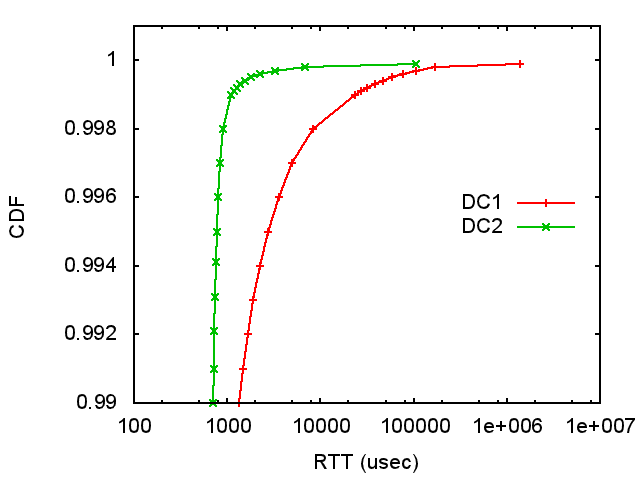 DC1: Cosmos
DC2: Bing
Packet drops
Intra-pod: packet drops at ToR and NIC
Inter-pod: more hops, more drops
“Normal” drop rate: 10^-4-10^-5
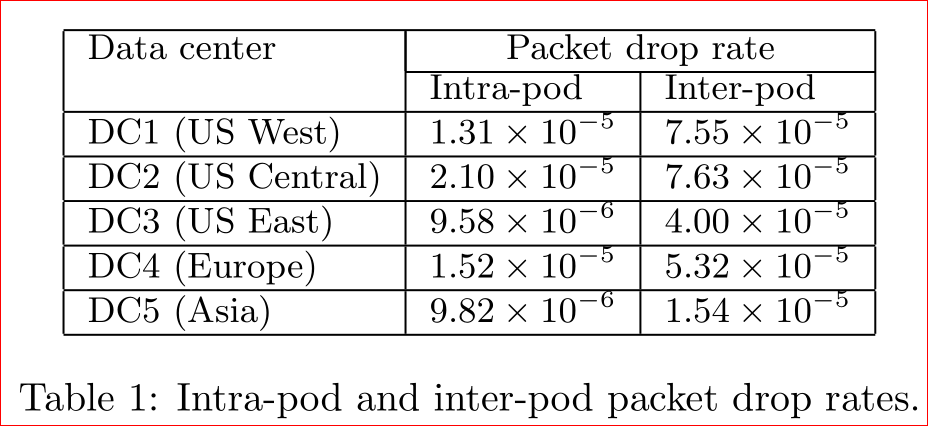 Packet blackhole
Causes of blackhole
TCAM deficits, e.g., parity errors
ECMP entry errors due to software bug
RIB FIB mismatch
Unknown reasons 
Can be fixed by switch reload
Blackhole: Deterministic packet drops
(sip2, dip1)
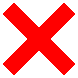 Switch
(sip1, dip1)
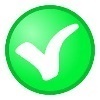 (sip1, sport1,dip1,dport1,tcp)
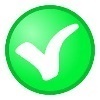 (sip1, sport2,dip1,dport1,tcp)
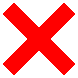 Packet blackhole detection
ToR blackhole detection algorithm:

For each server as destination, calculate if it is affected by blackhole 

For each ToR, assign a ratio, which is the number of underneath servers affected by blackhole divided by the total server number 

If the ratio exceeds a threshold, the switch becomes a blackhole candidate
800+ ToR switches detected and fixed in one year
Network incidents because of ToR blackhole eliminated
Silent random packet drops
Silent, nondeterministic, random packet drops
Due to
Switch fabric SERDES CRC error
Linecard not well seated
Faulty/aging switching ASICs
Reasons unknown
Hard to detect: because they are silent
Pingmesh makes detection simple
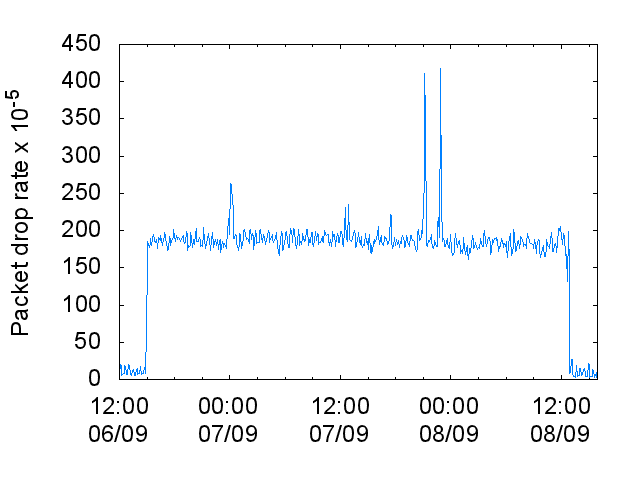 Outline
Background
Pingmesh design and implementation
Latency data analysis 
Experiences 
Related work 
Conclusion
[Speaker Notes: In what follows, we share what we have learned in building and running Pingmesh.]
Experiences
Pingmesh as a full coverage and always-on service
RCA and forensic 
Proactive vs. reactive
Loosely coupled design for evolvement
Many new features added: Qos monitoring, VIP monitoring, silent packet drop detection, network metrics for applications 
Visualization for pattern recognition
Visualization for pattern detection
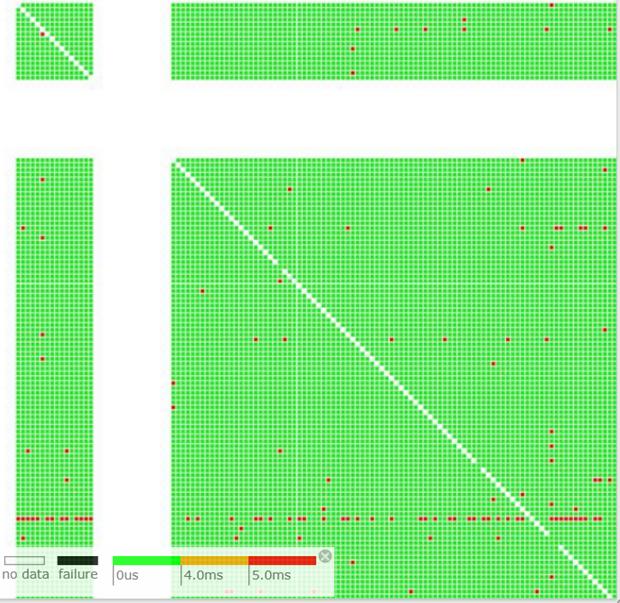 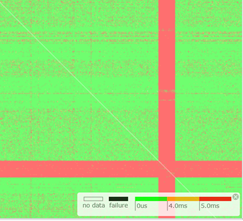 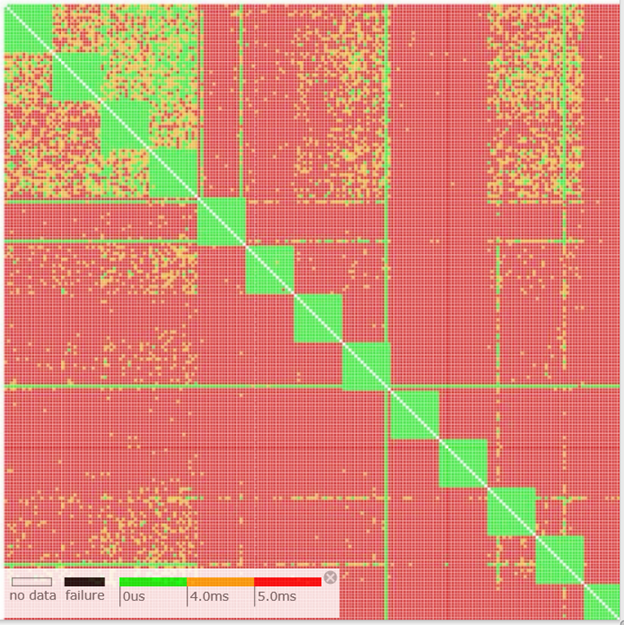 Normal
Podset down
Podset failure
Spine failure
Visualization for pattern detection
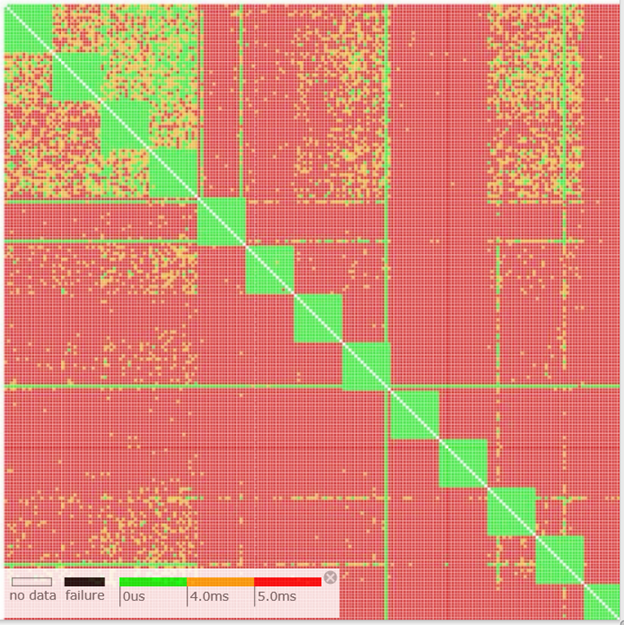 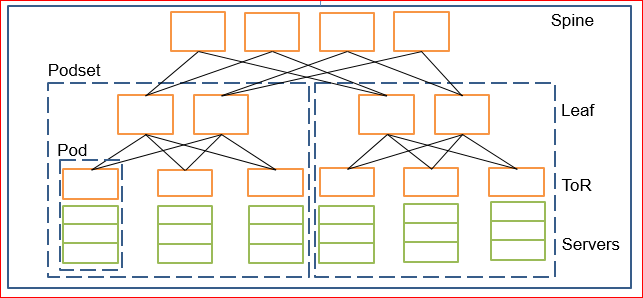 Limitations
Pingmesh cannot tell which spine switch is dropping packets
Single packet based RTT measurement cannot reveal TCP parameter configuration bugs
Related work
Network traffic pattern studies [6,21]
Cisco IPSLA
Google backbone monitoring
Everflow, NetSight for packet tracing
ATPG for active probing
Conclusion
A simple idea at scale: Measuring network latency between any two servers
Provides both macro and micro views of the network 
Network SLA definition and tracking
Gray network failure detection
Pingmesh has been running in Microsoft data centers for near 5 years
Produces 24TB latency data and 200B+ probes per day
Q&A
Network latency study
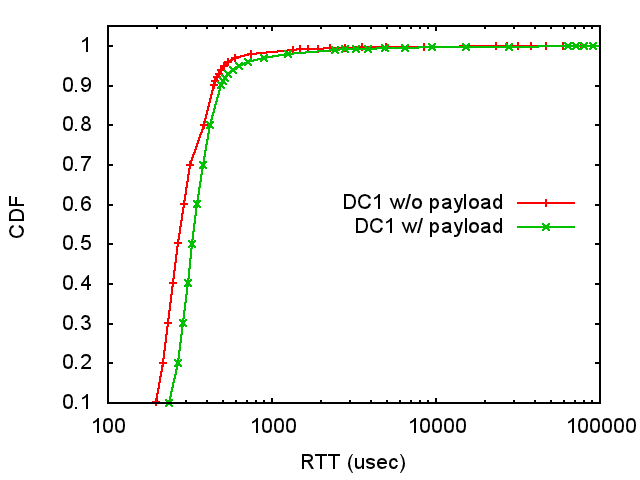 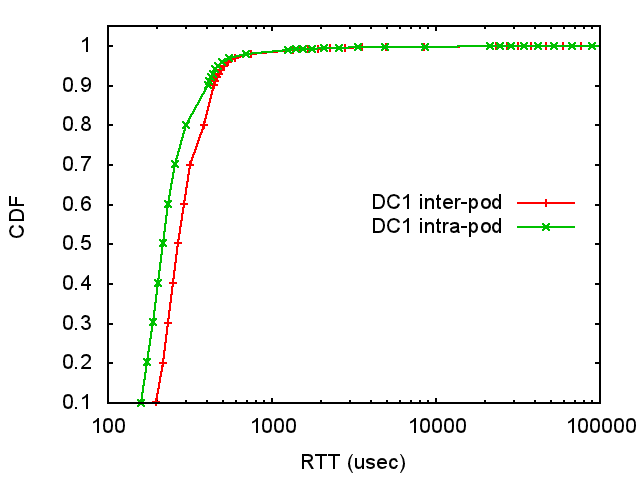